ASTA Environmental & 
Conservation Seed Committee

Monday, June 20, 2016
ASTA Environmental & 
Conservation Seed Committee
Monday, June 20, 2016

Seed Lab Uniformity Update
Pat Miller
ASTA Director, State Affairs
Letter to AOSA/SCST Boards from ASTA (May 31, 2016)
ASTA supports a strong, consistent system of rules and regulations 
A specific strategy to move forward on the lab uniformity issues have not yet been fully developed and specific action items have not been identified
AOSA’s lack of action and enforcement allows seed labs to administer the rules arbitrarily without fear of reproach
Letter to AOSA/SCST Boards from ASTA (May 31, 2016)
ASTA is prepared to designate a working group of industry leaders to work with the seed lab community – public and private – to ensure compliance with the standards – the AOSA Rules for Testing Seeds.  And if additional rules or guidance are needed, we will be prepared to take the necessary action to move them forward as well.
Status Update - Positive
Industry involvement in AOSA rules process
RUSSL amendment offered by ASTA, and accepted, to allow state regulatory labs to use out of state labs
SCST postings of certification/accreditation status of member labs on their web site
Effort underway to reinvigorate RST program by SCST
Other positive activities by SCST in motion
Status Update - Negative
No seed lab accreditation program under consideration at this time
SCST lab membership proposal postponed
Duplicate method review delayed
No movement from new leadership at USDA AMS LPS to assist (interest, but no funding)
Industry/Lab Community Joint Action Plan Suggestion Denied by AOSA
Awaiting response for data request
Goal to establish preferred testing methods for a majority of species
Publish and distribute to ASTA members as ‘suggested’ processes to request when submitting a sample to a commercial seed lab
Will establish an industry standard that may drive regulatory labs to follow suit
Observations
The nature of testing natives is different from row crops
Seed lab professionals are split in acceptance of TZ testing 
No gray area, passionate either way
Concrete data needed to prove a lack of uniformity before industry can move
The state regulatory system is crumbling
Observations
The AOSA leadership does not have the desire or the ability to enforce compliance with their established seed lab rules.
As such, the rules are to be only considered as guidelines/suggestions.  In other words, the labs have complete discretion whether to follow the methods detailed in the rules, with no repercussions if they do not (except as outlined in state law)
Observations
State regulatory labs follow the rules as prescribed in the state’s statutes.  Thus, oversight for state regulatory programs lies within the governing body of the state (legislature, ag department, university, etc.)
SCST has reinvigorated enforcement of compliance with their RST program.  Compliance with the AOSA rules is part of the recertification standard.
ASTA Action Plan – Option #1:  Data
Project necessary to provide documented proof of inconsistencies
Identify top 10 natives (common)
10 companies send 10 ‘official’ samples of common crops from the same lot to 10 regulatory labs (each)
ASTA Action Plan – Option #1: Data
Collect examples of lab irregularities from ASTA members and submit to the SCST Ethics Committee for investigation
Company names will be redacted from the submissions, but that data will probably be easily discoverable by the labs during investigation 
Managed by ASTA staff
ASTA Action Plan – Option #1: Data
Use results to prove the inconsistencies in a coordinated effort with the National Association of State Departments of Agriculture (NASDA) to raise the awareness and significance of a properly-funded and consistent state regulatory lab, and the options available.
ASTA Action Plan – Option #2: Tetrazolium Testing
Use past data to determine quality of TZ tests to establish a recommendation for or against the method.  No new research is necessary because many labs have been using the method for years.
Independent researcher will be necessary to ensure data integrity and acceptance.
Will require funding.
ASTA Action Plan – Option #3:  State Laws
Detailed analysis of state seed regulatory programs to determine breadth of compliance with AOSA rules per state statute to identify inconsistencies and prioritize issues for further action.
Use of tetrazolium (TZ) seems to be the most notable area with inconsistencies, when applied to native seed tests.  It is also carries distinct philosophical differences within the lab professional community.
ASTA Action Plan – Option #3: State Laws
TZ tests are not part of the AOSA rules, but there is a separate methods guidance document.
Consistent application of TZ testing authorization (or not) would be a significant step toward seed lab consistency.
ASTA Action Plan – Option #3:  State Laws
Thus, changes in state statute to require (or disallow) TZ tests in state regulatory labs will be required on a state-by-state basis, beginning with the state identified from the aforementioned analysis.  ASTA is positioned to accomplish this action, in cooperation with the state seed associations, NASDA and the state farm bureaus.
ASTA Action Plan – Option #4: Guidance
Creation of a new working group consisting of ASTA members and select seed lab professionals to guide plan.
This working group will act independently, but cooperatively, with AOSA and SCST.
ASTA Action Plan – Option #4:  Guidance
Individuals who have volunteered for working group
Alan Galbreth, Chief Executive Officer, Indiana Crop Improvement Assn
Brent Reschly, QA Manager North America Corn and Soybeans, Syngenta
Wayne Gale, President, Stokes Seeds
Ken Bertsch, North Dakota State Seed Commissioner, ND Department of Agriculture
Sharon Davidson, Owner, Agri Seed Testing Inc.
Kevin Stahl, President, NST Labs
Kim Alberty, General Manager, Agassiz Seed
Garth Kaste, Owner, Kaste Seed
Dustin Terrell, Product Manager, Sharp Bros. Seed (Env & Cons Seed Comm Chair)
Orlin Reinbold, Owner, Landmark Turf and Native Seed
Fred Mohr, Business Manager, Seedway (Env & Cons Seed Comm Vice Chair)
Ernest Allen, Director, USDA-AMS-LPS
ASTA Action Plan – Option #5: Communication
Quarterly conference calls with AOSA, SCST, ASTA for action updates by all
Communication will enhance progress
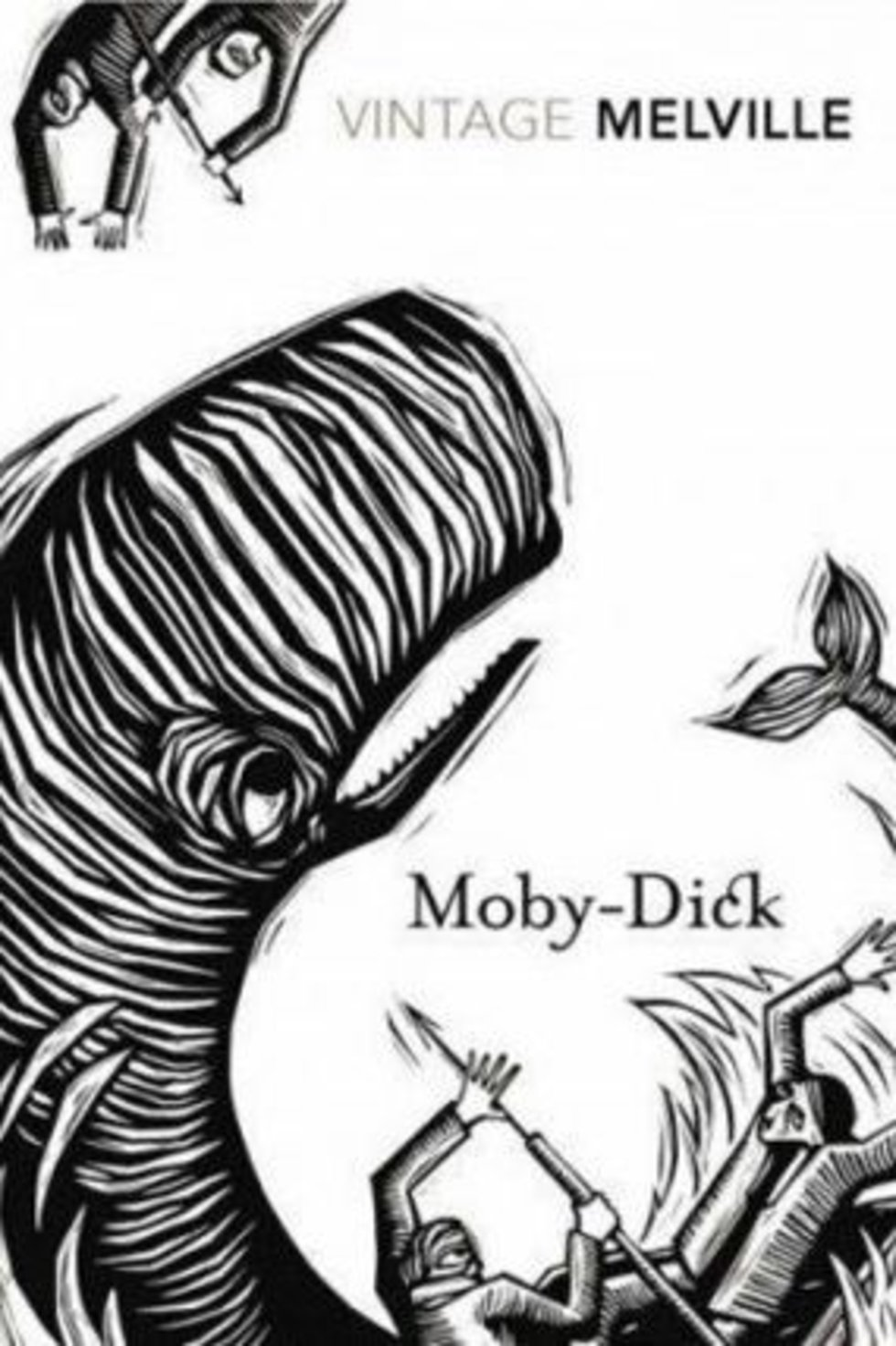 Questions?